Figure 4. The results of the functional enrichment analyses on the substrates of DCX E3 ligases. (A) The bar chart ...
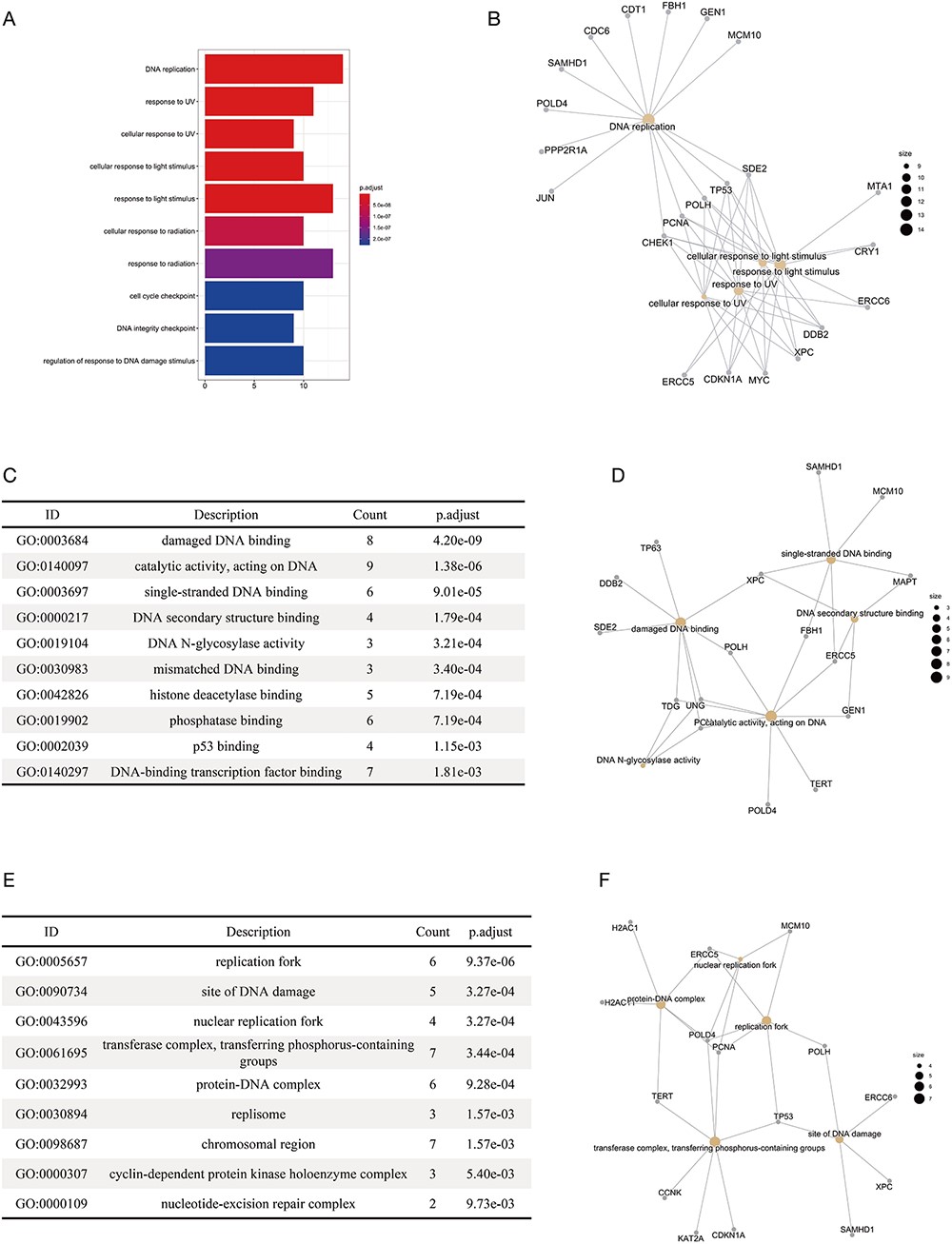 Database (Oxford), Volume 2021, , 2021, baab010, https://doi.org/10.1093/database/baab010
The content of this slide may be subject to copyright: please see the slide notes for details.
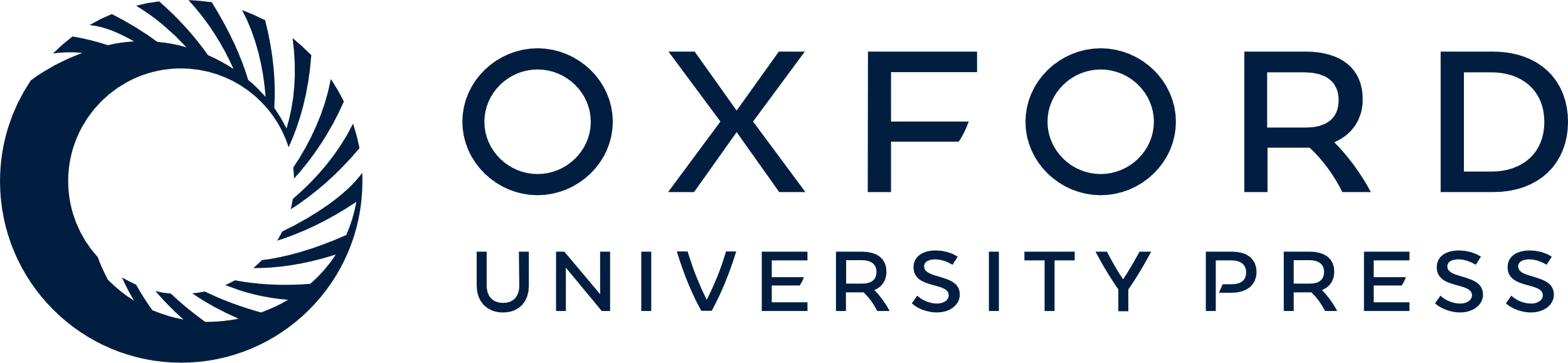 [Speaker Notes: Figure 4. The results of the functional enrichment analyses on the substrates of DCX E3 ligases. (A) The bar chart shows the enriched biological processes of the substrates of DCX E3s. (B) The network between the substrates of DCX E3s and the enriched biological processes. The yellow circles represent the functional terms, while the gray circles represent the substrates. The size of the yellow circles indicates the number of substrates associated with that functional term. (C) The bar chart illustrates the enriched molecular functions of the substrates of DCX E3s. (D) The network between the substrates of DCX E3s and the enriched molecular functions. (E) The enriched cellular compartments of the substrates of DCX E3s are listed. (F) The network between the substrates of DCX E3s and enriched cellular compartments.


Unless provided in the caption above, the following copyright applies to the content of this slide: © The Author(s) 2021. Published by Oxford University Press.This is an Open Access article distributed under the terms of the Creative Commons Attribution License (http://creativecommons.org/licenses/by/4.0/), which permits unrestricted reuse, distribution, and reproduction in any medium, provided the original work is properly cited.]